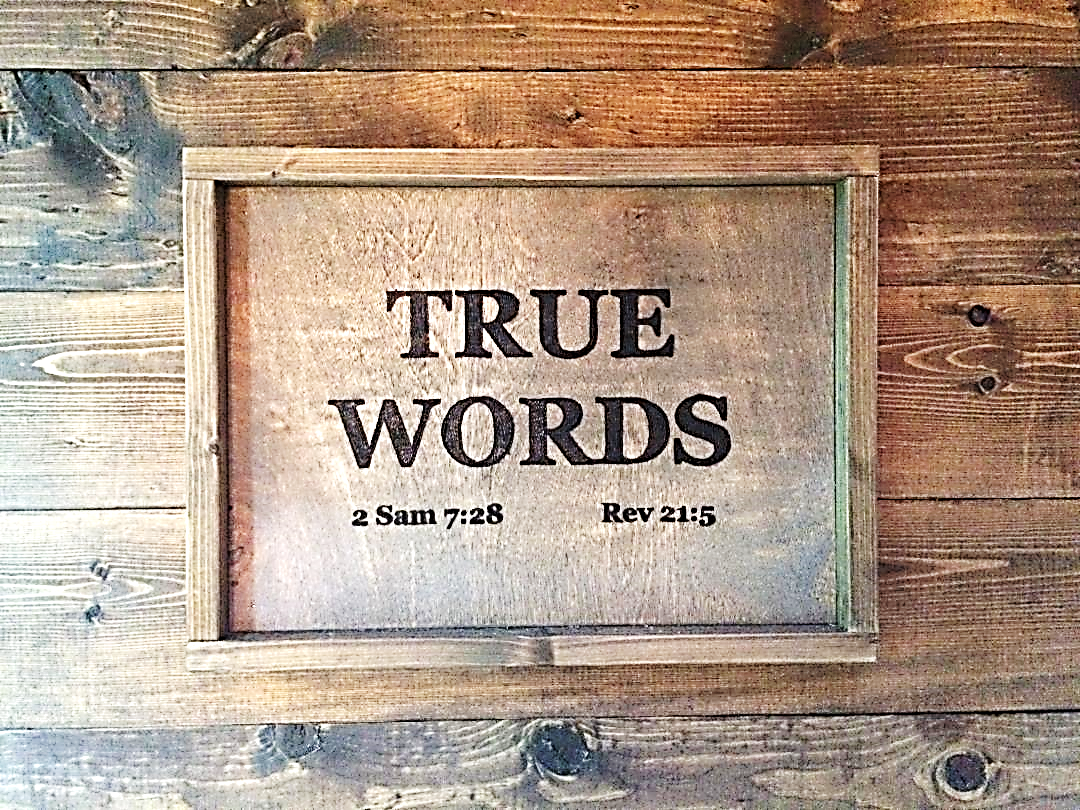 SERMON TITLE
Daniel Chapter 10
Daniel 9:17   Now therefore, O our God, hear the prayer of thy servant, and his supplications, and cause thy face to shine upon thy sanctuary that is desolate, for the Lord's sake.
True Words Christian Church
Daniel 9:21-22   Yea, whiles I was speaking in prayer, even the man Gabriel, whom I had seen in the vision at the beginning, being caused to fly swiftly, touched me about the time of the evening oblation.  22 And he informed me, and talked with me, and said, O Daniel, I am now come forth to give thee skill and understanding.
True Words Christian Church
1 John 2:18   Little children, it is the last time: and as ye have heard that antichrist shall come, even now are there many antichrists; whereby we know that it is the last time.
True Words Christian Church
1 John 2:22   Who is a liar but he that denieth that Jesus is the Christ? He is antichrist, that denieth the Father and the Son.
True Words Christian Church
2 John 7   For many deceivers are entered into the world, who confess not that Jesus Christ is come in the flesh. This is a deceiver and an antichrist.
True Words Christian Church
Daniel 10:1   In the third year of Cyrus king of Persia a thing was revealed unto Daniel, whose name was called Belteshazzar; and the thing was true, but the time appointed was long: and he understood the thing, and had understanding of the vision.
True Words Christian Church
Daniel 10:1   In the third year of Cyrus king of Persia a thing was revealed unto Daniel, whose name was called Belteshazzar; and the thing was true, but the time appointed was long: and he understood the thing, and had understanding of the vision.
True Words Christian Church
Luke 11:9   And I say unto you, Ask, and it shall be given you; seek, and ye shall find; knock, and it shall be opened unto you.
True Words Christian Church
John 16:24   Hitherto have ye asked nothing in my name: ask, and ye shall receive, that your joy may be full.
True Words Christian Church
Matthew 5:6   Blessed are they which do hunger and thirst after righteousness: for they shall be filled.
True Words Christian Church
Daniel 10:2-3   In those days I Daniel was mourning three full weeks.  3 I ate no pleasant bread, neither came flesh nor wine in my mouth, neither did I anoint myself at all, till three whole weeks were fulfilled.
True Words Christian Church
Ecclesiastes 3:1-4   To every thing there is a season, and a time to every purpose under the heaven:  2 A time to be born, and a time to die; a time to plant, and a time to pluck up that which is planted;  3 A time to kill, and a time to heal; a time to break down, and a time to build up;  4 A time to weep, and a time to laugh; a time to mourn, and a time to dance;
True Words Christian Church
Ecclesiastes 3:5-8   A time to cast away stones, and a time to gather stones together; a time to embrace, and a time to refrain from embracing;  6 A time to get, and a time to lose; a time to keep, and a time to cast away;  7 A time to rend, and a time to sew; a time to keep silence, and a time to speak;  8 A time to love, and a time to hate; a time of war, and a time of peace.
True Words Christian Church
James 4:8-10   Draw nigh to God, and he will draw nigh to you. Cleanse your hands, ye sinners; and purify your hearts, ye double minded.  9 Be afflicted, and mourn, and weep: let your laughter be turned to mourning, and your joy to heaviness.  10 Humble yourselves in the sight of the Lord, and he shall lift you up.
True Words Christian Church
Daniel 10:4   And in the four and twentieth day of the first month, as I was by the side of the great river, which is Hiddekel;
True Words Christian Church
Genesis 2:14   And the name of the third river is Hiddekel: that is it which goeth toward the east of Assyria. And the fourth river is Euphrates.
True Words Christian Church
Daniel 10:5-6   Then I lifted up mine eyes, and looked, and behold a certain man clothed in linen, whose loins were girded with fine gold of Uphaz:  6 His body also was like the beryl, and his face as the appearance of lightning, and his eyes as lamps of fire, and his arms and his feet like in colour to polished brass, and the voice of his words like the voice of a multitude.
True Words Christian Church
Psalm 33:6-9   By the word of the LORD were the heavens made; and all the host of them by the breath of his mouth.  7 He gathereth the waters of the sea together as an heap: he layeth up the depth in storehouses.  8 Let all the earth fear the LORD: let all the inhabitants of the world stand in awe of him.  9 For he spake, and it was done; he commanded, and it stood fast.
True Words Christian Church
Proverbs 1:24-26   Because I have called, and ye refused; I have stretched out my hand, and no man regarded;  25 But ye have set at nought all my counsel, and would none of my reproof:  26 I also will laugh at your calamity; I will mock when your fear cometh;
True Words Christian Church
Proverbs 1:27-29   When your fear cometh as desolation, and your destruction cometh as a whirlwind; when distress and anguish cometh upon you.  28 Then shall they call upon me, but I will not answer; they shall seek me early, but they shall not find me:  29 For that they hated knowledge, and did not choose the fear of the LORD:
True Words Christian Church
Proverbs 1:30-32   They would none of my counsel: they despised all my reproof.  31 Therefore shall they eat of the fruit of their own way, and be filled with their own devices.  32 For the turning away of the simple shall slay them, and the prosperity of fools shall destroy them.
True Words Christian Church
Daniel 10:7   And I Daniel alone saw the vision: for the men that were with me saw not the vision; but a great quaking fell upon them, so that they fled to hide themselves.
True Words Christian Church
Daniel 10:8   Therefore I was left alone, and saw this great vision, and there remained no strength in me: for my comeliness was turned in me into corruption, and I retained no strength.
True Words Christian Church
Daniel 10:9   Yet heard I the voice of his words: and when I heard the voice of his words, then was I in a deep sleep on my face, and my face toward the ground.
True Words Christian Church
Daniel 10:10   And, behold, an hand touched me, which set me upon my knees and upon the palms of my hands.
True Words Christian Church
Daniel 10:11   And he said unto me, O Daniel, a man greatly beloved, understand the words that I speak unto thee, and stand upright: for unto thee am I now sent. And when he had spoken this word unto me, I stood trembling.
True Words Christian Church
Numbers 25:3-5   And Israel joined himself unto Baal-peor: and the anger of the LORD was kindled against Israel.  4 And the LORD said unto Moses, Take all the heads of the people, and hang them up before the LORD against the sun, that the fierce anger of the LORD may be turned away from Israel.  5 And Moses said unto the judges of Israel, Slay ye every one his men that were joined unto Baal-peor.
True Words Christian Church
1 John 1:9   If we confess our sins, he is faithful and just to forgive us our sins, and to cleanse us from all unrighteousness.
True Words Christian Church
Daniel 10:12   Then said he unto me, Fear not, Daniel: for from the first day that thou didst set thine heart to understand, and to chasten thyself before thy God, thy words were heard, and I am come for thy words.
True Words Christian Church
Psalm 69:10   When I wept, and chastened my soul with fasting, that was to my reproach.
True Words Christian Church
Daniel 10:13   But the prince of the kingdom of Persia withstood me one and twenty days: but, lo, Michael, one of the chief princes, came to help me; and I remained there with the kings of Persia.
True Words Christian Church
Ephesians 6:10-12   Finally, my brethren, be strong in the Lord, and in the power of his might.  11 Put on the whole armour of God, that ye may be able to stand against the wiles of the devil.  12 For we wrestle not against flesh and blood, but against principalities, against powers, against the rulers of the darkness of this world, against spiritual wickedness in high places.
True Words Christian Church
Daniel 10:13   But the prince of the kingdom of Persia withstood me one and twenty days: but, lo, Michael, one of the chief princes, came to help me; and I remained there with the kings of Persia.
True Words Christian Church
Jude 9   Yet Michael the archangel, when contending with the devil he disputed about the body of Moses, durst not bring against him a railing accusation, but said, The Lord rebuke thee.
True Words Christian Church
Daniel 10:14-15   Now I am come to make thee understand what shall befall thy people in the latter days: for yet the vision is for many days.  15 And when he had spoken such words unto me, I set my face toward the ground, and I became dumb.
True Words Christian Church
Daniel 10:16   And, behold, one like the similitude of the sons of men touched my lips: then I opened my mouth, and spake, and said unto him that stood before me, O my lord, by the vision my sorrows are turned upon me, and I have retained no strength.
True Words Christian Church
Daniel 10:17   For how can the servant of this my lord talk with this my lord? for as for me, straightway there remained no strength in me, neither is there breath left in me.
True Words Christian Church
Revelation 1:12-14   And I turned to see the voice that spake with me. And being turned, I saw seven golden candlesticks;  13 And in the midst of the seven candlesticks one like unto the Son of man, clothed with a garment down to the foot, and girt about the paps with a golden girdle.  14 His head and his hairs were white like wool, as white as snow; and his eyes were as a flame of fire;
True Words Christian Church
Revelation 1:15-17   And his feet like unto fine brass, as if they burned in a furnace; and his voice as the sound of many waters.  16 And he had in his right hand seven stars: and out of his mouth went a sharp twoedged sword: and his countenance was as the sun shineth in his strength.  17 And when I saw him, I fell at his feet as dead. And he laid his right hand upon me, saying unto me, Fear not; I am the first and the last:
True Words Christian Church
Daniel 10:18-19   Then there came again and touched me one like the appearance of a man, and he strengthened me,  19 And said, O man greatly beloved, fear not: peace be unto thee, be strong, yea, be strong. And when he had spoken unto me, I was strengthened, and said, Let my lord speak; for thou hast strengthened me.
True Words Christian Church
Psalm 138:3   In the day when I cried thou answeredst me, and strengthenedst me with strength in my soul.
True Words Christian Church
2 Corinthians 12:7-9   And lest I should be exalted above measure through the abundance of the revelations, there was given to me a thorn in the flesh, the messenger of Satan to buffet me, lest I should be exalted above measure.  8 For this thing I besought the Lord thrice, that it might depart from me.  9 And he said unto me, My grace is sufficient for thee: for my strength is made perfect in weakness. Most gladly therefore will I rather glory in my infirmities, that the power of Christ may rest upon me.
True Words Christian Church
Daniel 10:20   Then said he, Knowest thou wherefore I come unto thee? and now will I return to fight with the prince of Persia: and when I am gone forth, lo, the prince of Grecia shall come.
True Words Christian Church
Daniel 10:21   But I will shew thee that which is noted in the scripture of truth: and there is none that holdeth with me in these things, but Michael your prince.
True Words Christian Church
Luke 4:5-7   And the devil, taking him up into an high mountain, shewed unto him all the kingdoms of the world in a moment of time.  6 And the devil said unto him, All this power will I give thee, and the glory of them: for that is delivered unto me; and to whomsoever I will I give it.  7 If thou therefore wilt worship me, all shall be thine.
True Words Christian Church
Daniel 11:1   Also I in the first year of Darius the Mede, even I, stood to confirm and to strengthen him.
True Words Christian Church
Daniel 11:2   And now will I shew thee the truth. Behold, there shall stand up yet three kings in Persia; and the fourth shall be far richer than they all: and by his strength through his riches he shall stir up all against the realm of Grecia.
True Words Christian Church